CS 61C: Great Ideas in Computer Architecture Introduction to C, Part III
Instructors:
John Wawrzynek & Vladimir Stojanovic
http://inst.eecs.Berkeley.edu/~cs61c/fa15
1
Review, Last Lecture
Pointers are abstraction of machine memory addresses
Pointer variables are held in memory, and pointer values are just numbers that can be manipulated by software
In C, close relationship between array names and pointers
Pointers know the type of the object they point to (except void *)
Pointers are powerful but potentially dangerous
2
Review: Clickers/Peer Instruction Time
int x[] = { 2, 4, 6, 8, 10 };
int *p = x;			/* array ptr - points to 2 */
int **pp = &p;  	/* ptr to array ptr */
(*pp)++;				/* incr array ptr – points to 4 */
(*(*pp))++;		/* incr 4 (x[1]=5) */
printf("%d\n", *p);  /* array ptr point to 5 */
Result is:
A: 2
B: 3
C: 4
D: 5
E: None of the above
3
Review: C Strings
String in C is just an array of characters
			char string[] = "abc";
How do you tell how long a string is?
Last character is followed by a 0 byte (aka “null terminator”)
int strlen(char s[])
{
    int n = 0;
    while (s[n] != 0) n++;
    return n;
}
4
Concise strlen()
int strlen(char *s)
{
    char *p = s;
    while (*p++)
			; /* Null body of while */
    return (p – s – 1);
}

Note: *p++ returns *p then increments p (side effect)

What happens if there is no zero character at end of string?
5
Point past end of array?
Array size n; want to access from 0 to n-1, but test for exit by comparing to address one element past the array

 int ar[10], *p, *q, sum = 0;...p = &ar[0]; q = &ar[10];while (p != q) 	/* sum = sum + *p; p = p + 1; */	sum += *p++;

Is this legal?
C defines that one element past end of array must be a valid address, i.e., not cause an error
6
Valid Pointer Arithmetic
Add an integer to a pointer.
Subtract 2 pointers (in the same array)
Compare pointers (<, <=, ==, !=, >, >=)
Compare pointer to NULL (indicates that the pointer points to nothing)

Everything else illegal since makes no sense:
adding two pointers
multiplying pointers 
subtract pointer from integer
7
Arguments in main()
To get arguments to the main function, use:
int main(int argc, char *argv[])
What does this mean?
argc contains the number of strings on the command line (the executable counts as one, plus one for each argument). Here argc is 2:
unix% sort myFile
argv is a pointer to an array containing the arguments as strings
8
Example
foo hello 87
argc = 3 /* number arguments */  
argv[0] points to "foo", argv[1] points to "hello", argv[2] points to "87"
Array of pointers to strings
9
C Memory Management
How does the C compiler determine where to put all the variables in machine’s memory?
How to create dynamically sized objects?
To simplify discussion, we assume one program runs at a time, with access to all of memory.
Later, we’ll discuss virtual memory, which lets multiple programs all run at same time, each thinking they own all of memory.
10
C Memory Management
Memory Address
(32 bits assumed here)
~ FFFF FFFFhex
stack
Program’s address space contains 4 regions:
stack: local variables inside functions, grows downward 
heap: space requested for dynamic data via malloc(); resizes dynamically, grows upward
static data: variables declared outside functions, does not grow or shrink. Loaded when program starts, can be modified.
code: loaded when program starts, does not change
heap
static data
code
~ 0000 0000hex
11
11
Where are Variables Allocated?
If declared outside a function, allocated in “static” storage 
If declared inside function, allocated on the “stack”and freed when functionreturns
main() is treated likea function
int myGlobal;
main() {
  int myTemp;
}
12
fooA frame
fooC frame
fooD frame
fooB frame
The Stack
Every time a function is called, a new frame is allocated on the stack
Stack frame includes:
Return address (who called me?)
Arguments
Space for local variables
Stack frames uses contiguous blocks of memory; stack pointer indicates start of stack frame
When function ends, stack pointer moves up; frees memory for future stack frames
We’ll cover details later for MIPS processor
fooA() { fooB(); }
fooB() { fooC(); }
fooC() { fooD(); }
Stack Pointer
13
Stack Pointer
Stack Pointer
Stack Pointer
Stack Pointer
Stack Pointer
Stack  Animation
stack
Last In, First Out (LIFO) data structure
main ()
{ a(0); 
}
Stack grows down
void a (int m)
{ b(1); 
}
void b (int n)
{ c(2); 
}
void c (int o)
{ d(3); 
}
void d (int p)
{ 
}
14
Managing the Heap
C supports functions for heap management:

malloc()  allocate a block of uninitialized memory
calloc() 	allocate a block of zeroed memory
free()		free previously allocated block of memory
realloc()  	change size of previously allocated block
careful – it might move!
15
Malloc()
void *malloc(size_t n):

Allocate a block of uninitialized memory
NOTE: Subsequent calls probably will not yield adjacent blocks
n is an integer, indicating size of requested memory block in bytes
size_t is an unsigned integer type big enough to “count” memory bytes
Returns void* pointer to block; NULL return indicates no more memory
Additional control information (including size) stored in the heap for each allocated block.

Examples:  
int *ip;
ip = (int *) malloc(sizeof(int));
typedef struct { … } TreeNode;
TreeNode *tp = (TreeNode *) malloc(sizeof(TreeNode));

sizeof returns size of given type in bytes, produces more portable code
“Cast” operation, changes type of a variable. Here changes (void *) to (int *)
16
Managing the Heap
void free(void *p):
Releases memory allocated by malloc()
p is pointer containing the address originally returned by malloc()
		  	int *ip;
		  	ip = (int *) malloc(sizeof(int));
		  	... .. ..
		free((void*) ip);	/* Can you free(ip) after ip++ ? */

		  	typedef struct {… } TreeNode;
		  	TreeNode *tp = (TreeNode *) malloc(sizeof(TreeNode));
		  		... .. ..
		free((void *) tp);

When insufficient free memory, malloc() returns NULL pointer; Check for it!

if ((ip = (int *) malloc(sizeof(int))) == NULL){
printf(“\nMemory is FULL\n”);
exit(1); /* Crash and burn! */
}
When you free memory, you must be sure that you pass the original address returned from malloc() to free(); Otherwise, system exception (or worse)!
17
Using Dynamic Memory
typedef struct node {
        int key;
        struct node *left;
        struct node *right;
} Node;

Node *root = NULL;

Node *create_node(int key, Node *left, Node *right)
{
   Node *np;
   if ( (np = (Node*) malloc(sizeof(Node))) == NULL)
   { printf("Memory exhausted!\n"); exit(1); }
   else
   {  np->key = key;
      np->left = left;
      np->right = right;
      return np;
   }
}

void insert(int key, Node **tree)
{
   if ( (*tree) == NULL)
   { (*tree) = create_node(key, NULL, NULL); return; }
        
   if (key <= (*tree)->key)
      insert(key, &((*tree)->left));
   else
      insert(key, &((*tree)->right));
}
insert(10, &root);
insert(16, &root);
insert(5, &root);
insert(11 , &root);
Root
Key=10
Key=5
Key=16
Key=11
Left
Left
Left
Left
Right
Right
Right
Right
18
Observations
Code, Static storage are easy: they never grow or shrink
Stack space is relatively easy: stack frames are created and destroyed in last-in, first-out (LIFO) order
Managing the heap is tricky: memory can be allocated / deallocated at any time
19
Clickers/Peer Instruction!
int x = 2;
int result;

int foo(int n)
{   int y;
    if (n <= 0) { printf("End case!\n"); return 0; }
    else
    {  y = n + foo(n-x);
       return y;
    }
}
result = foo(10);

Right after the printf executes but before the return 0, how many copies of x and y are there
allocated in memory?

A: #x = 1, #y = 1
B: #x = 1, #y = 5
C: #x = 5, #y = 1
D: #x = 1, #y = 6
E: #x = 6, #y = 6
20
Administrivia
We can accommodate all those on the wait list, but you have to enroll in a lab section with space!
Lab section is important, but you can attend different discussion section
Enroll into lab with space, and try to swap with someone later
HW1: C to MIPS Practice Problems
	Due 09/27 @ 23:59:59	
Midterm 1 (in lecture, covers up to and including 9/22 lecture)
21
How are Malloc/Free implemented?
Underlying operating system allows malloc library to ask for large blocks of memory to use in heap (e.g., using Unix sbrk() call)
C standard malloc library creates data structure inside unused portions to track free space
22
Simple Slow Malloc Implementation
Initial Empty Heap space from Operating System
Free Space
Malloc library creates linked list of empty blocks (one block initially)
Free
Object 1
First allocation chews up space from start of free space
Free
After many mallocs and frees, have potentially long linked list of odd-sized blocks
Frees link block back onto linked list – might merge with neighboring free space
23
Faster malloc implementations
Keep separate pools of blocks for different sized objects
“Buddy allocators” always round up to power-of-2 sized chunks to simplify finding correct size and merging neighboring blocks:
24
Power-of-2 “Buddy Allocator”
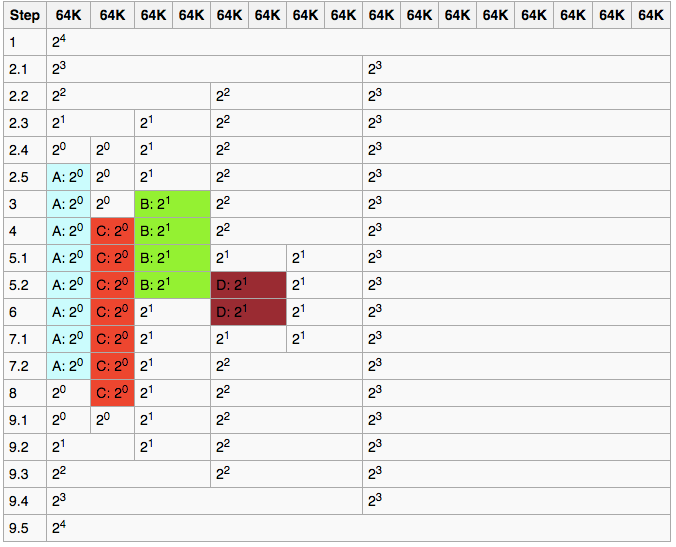 25
Malloc Implementations
All provide the same library interface, but can have radically different implementations
Uses headers at start of allocated blocks and/or space in unallocated memory to hold malloc’s internal data structures
Rely on programmer remembering to free with same pointer returned by malloc
Rely on programmer not messing with internal data structures accidentally!
26
Common Memory Problems
Using uninitialized values
Using memory that you don’t own
Deallocated stack or heap variable
Out-of-bounds reference to stack or heap array
Using NULL or garbage data as a pointer
Improper use of free/realloc by messing with the pointer handle returned by malloc/calloc
Memory leaks (you allocated something you forgot to later free)
27
Using Memory You Don’t Own
What is wrong with this code?

int *ipr, *ipw;
void ReadMem() {
	   int i, j;
	   ipr = (int *) malloc(4 * sizeof(int));
			i = *(ipr - 1000); j = *(ipr + 1000);
	   free(ipr);
   }

   void WriteMem() {
	   ipw = (int *) malloc(5 * sizeof(int));
	   *(ipw - 1000) = 0; *(ipw + 1000) = 0; 
	   free(ipw);
   }
28
[Speaker Notes: Invalid Pointer Read or Write (IPR, IPW):
Valgrind tracks all memory operations. When it detects a pointer to a memory location that has not been allocated to the program, it reports either an IPR or IPW error, depending on whether it was a read or write operation. The error can happen for multiple reasons. For example, you will get this type of error if you have an uninitialized pointer variable and the garbage value happens to be invalid. As another example, if you wanted to do *pi = i;, where pi is a pointer to an integer and i is an integer. But, by mistake, you didn't type the * and wrote just pi = i;. With the help of implicit casting, an integer value is copied as a pointer value. When you dereference pi again, you may get an IPR or IPW error. This can also happen when pointer arithmetic results in an invalid address, even when it is not on the zero'th page.]
Using Memory You Don’t Own
Using pointers beyond the range that had been malloc’d
May look obvious, but what if mem refs had been result of pointer arithmetic that erroneously took them out of the allocated range?

	int *ipr, *ipw;
	void ReadMem() {
	   int i, j;
	   ipr = (int *) malloc(4 * sizeof(int));
		  i = *(ipr - 1000); j = *(ipr + 1000);
	   free(ipr);
   }

   void WriteMem() {
	   ipw = (int *) malloc(5 * sizeof(int));
	   *(ipw - 1000) = 0; *(ipw + 1000) = 0; 
	   free(ipw);
   }
29
[Speaker Notes: Invalid Pointer Read or Write (IPR, IPW):
Valgrind tracks all memory operations. When it detects a pointer to a memory location that has not been allocated to the program, it reports either an IPR or IPW error, depending on whether it was a read or write operation. The error can happen for multiple reasons. For example, you will get this type of error if you have an uninitialized pointer variable and the garbage value happens to be invalid. As another example, if you wanted to do *pi = i;, where pi is a pointer to an integer and i is an integer. But, by mistake, you didn't type the * and wrote just pi = i;. With the help of implicit casting, an integer value is copied as a pointer value. When you dereference pi again, you may get an IPR or IPW error. This can also happen when pointer arithmetic results in an invalid address, even when it is not on the zero'th page.]
Faulty Heap Management
What is wrong with this code?

int *pi;
void foo() {
	pi = malloc(8*sizeof(int));
	…
	free(pi); 
}

void main() {
	pi = malloc(4*sizeof(int));
	foo();
	…
}
30
[Speaker Notes: First, in the method foo, the pointer pi is overwritten with a new memory allocation, and all pointers to the old memory block are lost. 

This results in leaking the memory block that was allocated in method main. Valgrind reports a memory leak (MLK) and specifies the line where the leaked memory was allocated. It eliminates the slow process of hunting down the memory block that is leaking, therefore shortens the debugging time. You can start debugging at the memory allocation site where the leak is reported, and then track what you are doing with that pointer and where you are overwriting it.

Later, the method foo frees up the memory it has allocated, but the pointer pi still holds the address (it is not set to null). After returning from method foo to main, when you use the pointer pi, it refers to the memory that has already been freed, so pi becomes a dangling pointer. Valgrind promptly reports a FMW error at that location.



Using faulty heap memory management
Explicit memory management in C and C++ programming puts the onus of managing memory on the programmers. Therefore, you must be vigilant while allocating and freeing heap memory. These are the common memory management mistakes:
Memory leaks and potential memory leaks (MLK, PLK, MPK)
Freeing invalid memory (FIM)
Freeing mismatched memory (FMM)
Freeing non-heap memory (FNH)
Freeing unallocated memory (FUM)
Memory leaks and potential memory leaks:
When all pointers to a heap memory block are lost, that is commonly called a memory leak. With no valid pointer to that memory, there is no way you can use or release that memory. You lose a pointer to a memory when you overwrite it with another address, or when a pointer variable goes out of the scope, or when you free a structure or an array that has pointers stored in it. Valgrind scans all of the memory and reports all memory blocks without any pointers pointing to them as memory leaks (MLK). In addition, it reports all blocks as potential leaks, or PLK (called MPK on Windows platforms) when there are no pointers to the beginning of the block but there are pointers to the middle of the block.
Linsting 9 shows a simple example of a memory leak and a heap dangling pointer. In this example, interestingly, methods foo and main independently seem to be error-free, but together they manifest both errors. This example demonstrates that interactions between methods may expose multiple flaws that you may not find simply by inspecting individual functions. Real-world applications are very complex, thus tedious and time-consuming for you to inspect and to analyze the control flow and its consequences. Using Valgrind gives you vital help in detecting errors in such situations.]
Faulty Heap Management
Memory leak: more mallocs than frees

int *pi;
void foo() {
	pi = malloc(8*sizeof(int));
	/* Allocate memory for pi */
	/* Oops, leaked the old memory pointed to by pi */
	…
	free(pi);
}

void main() {
	pi = malloc(4*sizeof(int));
	foo(); /* Memory leak: foo leaks it */
  …
}
31
[Speaker Notes: Using faulty heap memory management
Explicit memory management in C and C++ programming puts the onus of managing memory on the programmers. Therefore, you must be vigilant while allocating and freeing heap memory. These are the common memory management mistakes:
Memory leaks and potential memory leaks (MLK, PLK, MPK)
Freeing invalid memory (FIM)
Freeing mismatched memory (FMM)
Freeing non-heap memory (FNH)
Freeing unallocated memory (FUM)
Memory leaks and potential memory leaks:
When all pointers to a heap memory block are lost, that is commonly called a memory leak. With no valid pointer to that memory, there is no way you can use or release that memory. You lose a pointer to a memory when you overwrite it with another address, or when a pointer variable goes out of the scope, or when you free a structure or an array that has pointers stored in it. Valgrind scans all of the memory and reports all memory blocks without any pointers pointing to them as memory leaks (MLK). In addition, it reports all blocks as potential leaks, or PLK (called MPK on Windows platforms) when there are no pointers to the beginning of the block but there are pointers to the middle of the block.
Linsting 9 shows a simple example of a memory leak and a heap dangling pointer. In this example, interestingly, methods foo and main independently seem to be error-free, but together they manifest both errors. This example demonstrates that interactions between methods may expose multiple flaws that you may not find simply by inspecting individual functions. Real-world applications are very complex, thus tedious and time-consuming for you to inspect and to analyze the control flow and its consequences. Using Valgrind gives you vital help in detecting errors in such situations.
First, in the method foo, the pointer pi is overwritten with a new memory allocation, and all pointers to the old memory block are lost. This results in leaking the memory block that was allocated in method main. Valgrind reports a memory leak (MLK) and specifies the line where the leaked memory was allocated. It eliminates the slow process of hunting down the memory block that is leaking, therefore shortens the debugging time. You can start debugging at the memory allocation site where the leak is reported, and then track what you are doing with that pointer and where you are overwriting it.
Later, the method foo frees up the memory it has allocated, but the pointer pi still holds the address (it is not set to null). After returning from method foo to main, when you use the pointer pi, it refers to the memory that has already been freed, so pi becomes a dangling pointer. Valgrind promptly reports a FMW error at that location.]
Faulty Heap Management
What is wrong with this code?

int *plk = NULL;
void genPLK() {
	plk = malloc(2 * sizeof(int));
  … … … 
	plk++;		
}
32
[Speaker Notes: Listing 10 shows an example of a potential memory leak. After incrementing pointer plk, it points to the middle of the memory block, but there is no pointer pointing to the beginning of that memory block. Therefore, a potential memory leak is reported at the memory allocation site for that block.]
Faulty Heap Management
Potential memory leak – handle (block pointer) has been changed, do you still have copy of it that can correctly be used in a later free?

int *plk = NULL;
void genPLK() {
	plk = malloc(2 * sizeof(int));
	… … …
	plk++;	/* Potential leak: pointer variable incremented past beginning of block! */
}
33
[Speaker Notes: Listing 10 shows an example of a potential memory leak. After incrementing pointer plk, it points to the middle of the memory block, but there is no pointer pointing to the beginning of that memory block. Therefore, a potential memory leak is reported at the memory allocation site for that block.]
In the News:Researchers produce industry's first 7nm node test chips
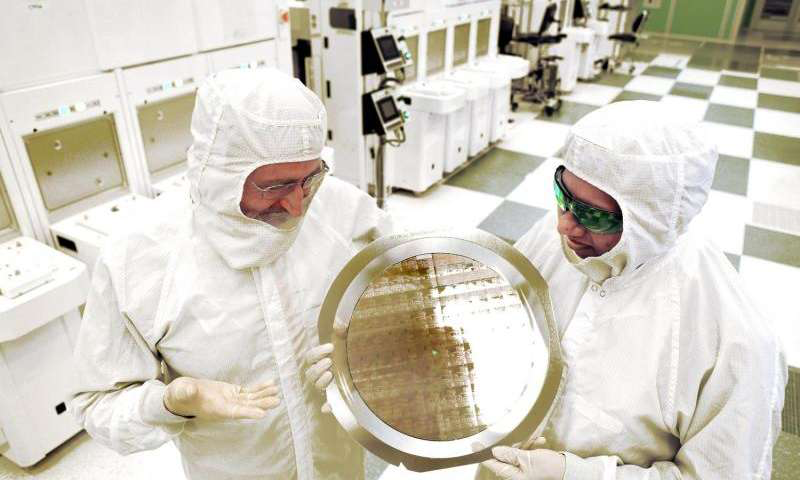 (July 9, 2015) An alliance led by IBM Research today announced that it has produced the semiconductor industry's first 7nm (nanometer) node test chips with functioning transistors

Read more at: http://phys.org/news/2015-07-industry-7nm-node-chips.html#
Microprocessors utilizing 22nm and 14nm technology power today's servers, cloud data centers and mobile devices
34
Faulty Heap Management
What is wrong with this code?

void FreeMemX() {
	int fnh = 0;
	free(&fnh); 
}
void FreeMemY() {
	int *fum = malloc(4 * sizeof(int));
	free(fum+1); 
	free(fum);
	free(fum); 
}
35
[Speaker Notes: Freeing invalid memory:
This error occurs whenever you attempt to free memory that you are not allowed to free. This may happen for various reasons: allocating and freeing memory through inconsistent mechanisms, freeing a non-heap memory (say, freeing a pointer that points to stack memory), or freeing memory that you haven't allocated. When using Valgrind for the Windows platform, all such errors are reported as freeing invalid memory (FIM). On the UNIX® system, Valgrind further classifies these errors by reporting freeing mismatched memory (FMM), freeing non-heap memory (FNH), and freeing unallocated memory (FUM) to indicate the exact reason for the error.
Freeing mismatched memory (FMM) is reported when a memory location is de-allocated by using a function from a different family than the one used for allocation. For example, you use new operator to allocate memory, but use method free to de-allocate it. Valgrind checks for the following families, or matching pairs:
malloc() / free()
calloc() / free()
realloc() / free()
operator new / operator delete
operator new[] / operator delete[]
Valgrind reports any incompatible use of memory allocation and de-allocation routine as an FMM error. In the example in Listing 11, the memory was allocated using the malloc method but freed using the delete operator, which is not the correct counterpart, thus incompatible. Another common example of an FMM error is C++ programs that allocate an array using the new[] operator, but free the memory using a scalar delete operator instead of array delete[] operator. These errors are hard to detect through code inspection, because the memory allocation and de-allocation locations may not be located close to each other, and because there is no difference in syntax between an integer pointer and a pointer to an integer array.]
Faulty Heap Management
Can’t free non-heap memory; Can’t free memory that hasn’t been allocated

void FreeMemX() {
	int fnh = 0;
	free(&fnh); /* Oops! freeing stack memory */
}

void FreeMemY() {
	int *fum = malloc(4 * sizeof(int));
	free(fum+1); /* fum+1 is not a proper handle; points to middle of a block */
	free(fum);
	free(fum); /* Oops! Attempt to free already freed memory */
}
36
[Speaker Notes: Freeing invalid memory:
This error occurs whenever you attempt to free memory that you are not allowed to free. This may happen for various reasons: allocating and freeing memory through inconsistent mechanisms, freeing a non-heap memory (say, freeing a pointer that points to stack memory), or freeing memory that you haven't allocated. When using Valgrind for the Windows platform, all such errors are reported as freeing invalid memory (FIM). On the UNIX® system, Valgrind further classifies these errors by reporting freeing mismatched memory (FMM), freeing non-heap memory (FNH), and freeing unallocated memory (FUM) to indicate the exact reason for the error.
Freeing mismatched memory (FMM) is reported when a memory location is de-allocated by using a function from a different family than the one used for allocation. For example, you use new operator to allocate memory, but use method free to de-allocate it. Valgrind checks for the following families, or matching pairs:
malloc() / free()
calloc() / free()
realloc() / free()
operator new / operator delete
operator new[] / operator delete[]
Valgrind reports any incompatible use of memory allocation and de-allocation routine as an FMM error. In the example in Listing 11, the memory was allocated using the malloc method but freed using the delete operator, which is not the correct counterpart, thus incompatible. Another common example of an FMM error is C++ programs that allocate an array using the new[] operator, but free the memory using a scalar delete operator instead of array delete[] operator. These errors are hard to detect through code inspection, because the memory allocation and de-allocation locations may not be located close to each other, and because there is no difference in syntax between an integer pointer and a pointer to an integer array.]
Using Memory You Haven’t Allocated
What is wrong with this code?

void StringManipulate() {
	const char *name = “Safety Critical";
	char *str = malloc(10);
	strncpy(str, name, 10);
	str[10] = '\0';
	printf("%s\n", str); 
}
37
[Speaker Notes: Using memory that you haven't allocated, or buffer overruns
When you don't do a boundary check correctly on an array, and then you go beyond the array boundary while in a loop, that is called buffer overrun. Buffer overruns are a very common programming error resulting from using more memory than you have allocated. Valgrind can detect buffer overruns in arrays residing in heap memory, and it reports them as array bound read (ABR) or array bound write (ABW) errors. (See Listing 8.)]
Using Memory You Haven’t Allocated
Reference beyond array bounds

void StringManipulate() {
	const char *name = “Safety Critical";
	char *str = malloc(10);
	strncpy(str, name, 10);
	str[10] = '\0'; 
  /* Write Beyond Array Bounds */
	printf("%s\n", str); 
  /* Read Beyond Array Bounds */
}
38
[Speaker Notes: Using memory that you haven't allocated, or buffer overruns
When you don't do a boundary check correctly on an array, and then you go beyond the array boundary while in a loop, that is called buffer overrun. Buffer overruns are a very common programming error resulting from using more memory than you have allocated. Valgrind can detect buffer overruns in arrays residing in heap memory, and it reports them as array bound read (ABR) or array bound write (ABW) errors. (See Listing 8.)]
Using Memory You Don’t Own
What’s wrong with this code?

char *append(const char* s1, const char *s2) {
	const int MAXSIZE = 128;
	char result[128];
	int i=0, j=0;
	for (j=0; i<MAXSIZE-1 && j<strlen(s1); i++,j++) {
		result[i] = s1[j];
	}
	for (j=0; i<MAXSIZE-1 && j<strlen(s2); i++,j++) {
		result[i] = s2[j];
	}
	result[++i] = '\0';
	return result;
}
39
[Speaker Notes: Beyond Stack Read or Write (BSR, BSW) :
If the address of a local variable in a function is directly or indirectly stored in a global variable, in a heap memory location, or somewhere in the stack frame of an ancestor function in the call chain, upon returning from the function, it becomes a stack dangling pointer. When a stack dangling pointer is de-referenced to read from or write to the memory location, it accesses memory outside of the current stack boundaries, and Valgrind reports a BSR or BSW error. Uninitialized pointer variables or incorrect pointer arithmetic can also result in BSR or BSW errors.
In the example in Listing 7, the append method returns the address of a local variable. Upon returning from that method, the stack frame for the method is freed, and stack boundry shrinks. Now the returned pointer would be outside the stack bounds. If you use that pointer, Valgrind will report a BSR or BSW error. In the example, you would expect append("IBM ", append("Rational ", "Valgrind")) to return "IBM Rational Valgrind", but it returns garbage manifesting BSR and BSW errors.]
Using Memory You Don’t Own
Beyond stack read/write

char *append(const char* s1, const char *s2) {
	const int MAXSIZE = 128;
	char result[128];
	int i=0, j=0;
	for (j=0; i<MAXSIZE-1 && j<strlen(s1); i++,j++) {
		result[i] = s1[j];
	}
	for (j=0; i<MAXSIZE-1 && j<strlen(s2); i++,j++) {
		result[i] = s2[j];
	}
	result[++i] = '\0';
	return result;
}
result is a local array name –
stack memory allocated
Function returns pointer to stack memory – won’t be valid after function returns
40
[Speaker Notes: Beyond Stack Read or Write (BSR, BSW) :
If the address of a local variable in a function is directly or indirectly stored in a global variable, in a heap memory location, or somewhere in the stack frame of an ancestor function in the call chain, upon returning from the function, it becomes a stack dangling pointer. When a stack dangling pointer is de-referenced to read from or write to the memory location, it accesses memory outside of the current stack boundaries, and Valgrind reports a BSR or BSW error. Uninitialized pointer variables or incorrect pointer arithmetic can also result in BSR or BSW errors.
In the example in Listing 7, the append method returns the address of a local variable. Upon returning from that method, the stack frame for the method is freed, and stack boundry shrinks. Now the returned pointer would be outside the stack bounds. If you use that pointer, Valgrind will report a BSR or BSW error. In the example, you would expect append("IBM ", append("Rational ", "Valgrind")) to return "IBM Rational Valgrind", but it returns garbage manifesting BSR and BSW errors.]
Using Memory You Don’t Own
What is wrong with this code?

   typedef struct node {
	    struct node* next;
	    int val;
   } Node;

   int findLastNodeValue(Node* head) {
	    while (head->next != NULL) { 
		      head = head->next;
	    }
	    return head->val; 
   }
41
[Speaker Notes: Explicit memory management and pointer arithmetic present opportunities for designing compact and efficient programs. However, incorrect use of these features can lead to complex defects, such as a pointer referring to memory that you don't own. In this case, too, reading memory through such pointers may give garbage value or cause segmentation faults and core dumps, and using garbage values can cause unpredictable program behavior or crashes.

Null Pointer Read/Write (NPR, NPW) and Zero Page Read/Write (ZPR, ZPW):
If a pointer's value can potentially be null (NULL), the pointer should not be de-referenced without checking it for being null. For example, a call to malloc can return a null result if no memory is available. Before using the pointer returned by malloc, you need to check it to make sure that isn't null. For example, a linked list or tree traversal algorithm needs to check whether the next node or child node is null.
It is common to forget these checks. Valgrind detects any memory access through de-referencing a null pointer, and reports an NPR or NPW error. When you see this error, examine whether you need to add a null pointer check or whether you wrongly assumed that your program logic guaranteed a non-null pointer. On AIX, HP, and under some linker options in Solaris, dereferencing a null pointer produces a zero value, not a segmentation fault signal.

The memory is divided into pages, and it is "illegal" to read from or write to a memory location on the zero'th page. This error is typically due to null pointer or incorrect pointer arithmetic computations. For example, if you have a null pointer to a structure and you attempt to access various fields of that structure, it will lead to a zero page read error, or ZPR.

Shows a simple example of both NPR and ZPR problems. The findLastNodeValue method has a defect, in that it does not check whether the head parameter is null. NPR and ZPR errors occur when the next and val fields are accessed, respectively.]
Using Memory You Don’t Own
Following a NULL pointer to mem addr 0!

   typedef struct node {
	    struct node* next;
	    int val;
   } Node;

   int findLastNodeValue(Node* head) {
	    while (head->next != NULL) {     /* What if head happens to be NULL? */
		      head = head->next;
	    }
	    return head->val; /* What if head is NULL? */
   }
42
[Speaker Notes: Explicit memory management and pointer arithmetic present opportunities for designing compact and efficient programs. However, incorrect use of these features can lead to complex defects, such as a pointer referring to memory that you don't own. In this case, too, reading memory through such pointers may give garbage value or cause segmentation faults and core dumps, and using garbage values can cause unpredictable program behavior or crashes.

Null Pointer Read/Write (NPR, NPW) and Zero Page Read/Write (ZPR, ZPW):
If a pointer's value can potentially be null (NULL), the pointer should not be de-referenced without checking it for being null. For example, a call to malloc can return a null result if no memory is available. Before using the pointer returned by malloc, you need to check it to make sure that isn't null. For example, a linked list or tree traversal algorithm needs to check whether the next node or child node is null.
It is common to forget these checks. Valgrind detects any memory access through de-referencing a null pointer, and reports an NPR or NPW error. When you see this error, examine whether you need to add a null pointer check or whether you wrongly assumed that your program logic guaranteed a non-null pointer. On AIX, HP, and under some linker options in Solaris, dereferencing a null pointer produces a zero value, not a segmentation fault signal.

The memory is divided into pages, and it is "illegal" to read from or write to a memory location on the zero'th page. This error is typically due to null pointer or incorrect pointer arithmetic computations. For example, if you have a null pointer to a structure and you attempt to access various fields of that structure, it will lead to a zero page read error, or ZPR.

Shows a simple example of both NPR and ZPR problems. The findLastNodeValue method has a defect, in that it does not check whether the head parameter is null. NPR and ZPR errors occur when the next and val fields are accessed, respectively.]
Managing the Heap
realloc(p,size):
Resize a previously allocated block at p to a new size
If p is NULL, then realloc behaves like malloc
If size is 0, then realloc behaves like free, deallocating the block from the heap
Returns new address of the memory block; NOTE: it is likely to have moved!
E.g.: allocate an array of 10 elements, expand to 20 elements later
			int *ip;
			ip = (int *) malloc(10*sizeof(int));
			/* always check for ip == NULL */
			… … …
			ip = (int *) realloc(ip,20*sizeof(int));
			/* always check for ip == NULL */
			/* contents of first 10 elements retained */
			… … …
			realloc(ip,0); /* identical to free(ip) */
43
Using Memory You Don’t Own
What is wrong with this code?

int* init_array(int *ptr, int new_size) {
	ptr = realloc(ptr, new_size*sizeof(int));
	memset(ptr, 0, new_size*sizeof(int));
	return ptr;
}

int* fill_fibonacci(int *fib, int size) {
	int i;
	init_array(fib, size);
	/* fib[0] = 0; */ fib[1] = 1;
	for (i=2; i<size; i++)
		fib[i] = fib[i-1] + fib[i-2];
	return fib;
}
44
[Speaker Notes: ree Memory Read or Write (FMR, FMW):
When you use malloc or new, the operating system allocates memory from heap and returns a pointer to the location of that memory. When you don't need this memory anymore, you de-allocate it by calling free or delete. Ideally, after de-allocation, the memory at that location should not be accessed thereafter.
However, you may have more than one pointer in your program pointing to the same memory location. For instance, while traversing a linked list, you may have a pointer to a node, but a pointer to that node is also stored as next in the previous node. Therefore, you have two pointers to the same memory block. Upon freeing that node, these pointers will become heap dangling pointers, because they point to memory that has already been freed. Another common cause for this error is usage of realloc method. (See Listing 6 code.)
The heap management system may respond to another malloc call in the same program and allocate this freed memory to other, unrelated objects. If you use a dangling pointer and access the memory through it, the behavior of the program is undefined. It may result in strange behavior or crash. The value read from that location would be completely unrelated and garbage. If you modify memory through a dangling pointer, and later that value is used for the intended purpose and unrelated context, the behavior will be unpredictable. Of course, either an uninitialized pointer or incorrect pointer arithmetic can also result in pointing to already freed heap memory.]
Using Memory You Don’t Own
Improper matched usage of mem handles

int* init_array(int *ptr, int new_size) {
	ptr = realloc(ptr, new_size*sizeof(int));
	memset(ptr, 0, new_size*sizeof(int));
	return ptr;
}

int* fill_fibonacci(int *fib, int size) {
	int i;
	/* oops, forgot: fib = */ init_array(fib, size);
	/* fib[0] = 0; */ fib[1] = 1;
	for (i=2; i<size; i++)
		fib[i] = fib[i-1] + fib[i-2];
	return fib;
}
Remember: realloc may move entire block
What if array is moved to new location?
45
[Speaker Notes: ree Memory Read or Write (FMR, FMW):
When you use malloc or new, the operating system allocates memory from heap and returns a pointer to the location of that memory. When you don't need this memory anymore, you de-allocate it by calling free or delete. Ideally, after de-allocation, the memory at that location should not be accessed thereafter.
However, you may have more than one pointer in your program pointing to the same memory location. For instance, while traversing a linked list, you may have a pointer to a node, but a pointer to that node is also stored as next in the previous node. Therefore, you have two pointers to the same memory block. Upon freeing that node, these pointers will become heap dangling pointers, because they point to memory that has already been freed. Another common cause for this error is usage of realloc method. (See Listing 6 code.)
The heap management system may respond to another malloc call in the same program and allocate this freed memory to other, unrelated objects. If you use a dangling pointer and access the memory through it, the behavior of the program is undefined. It may result in strange behavior or crash. The value read from that location would be completely unrelated and garbage. If you modify memory through a dangling pointer, and later that value is used for the intended purpose and unrelated context, the behavior will be unpredictable. Of course, either an uninitialized pointer or incorrect pointer arithmetic can also result in pointing to already freed heap memory.]
And In Conclusion, …
C has three main memory segments in which to allocate data:
Static Data: Variables outside functions
Stack: Variables local to function
Heap:  Objects explicitly malloc-ed/free-d.
Heap data is biggest source of bugs in C code
46